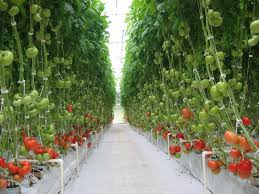 স্বাগতম
পরিচিতি
সঞ্জয় মিত্র
সহকারী শিক্ষক
গুমাইল উচ্চ বিদ্যালয়
সাভার, ঢাকা।
শ্রেণি-9ম
বিষয়-অর্থনীতি
সময়-৪০ মিনিট
বাজার ভারসাম্য
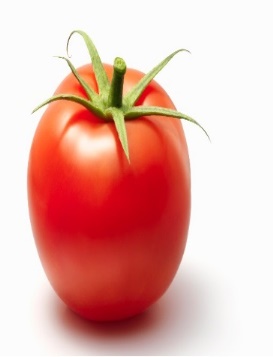 জোগান
চাহিদা
ভারসাম্য
শিখনফল
এই পাঠ শেষে শিক্ষার্থীরা …
১। অর্থনীতিতে  চাহিদা কী বলতে পারবে
২।চাহিদার সাথে দামের সম্পর্ক বলতে পারবে
৩।অর্থনীতিতে জোগান কী বলতে পারবে
৪।জোগানের সাথে দামের সম্পর্ক বলতে পারবে
৫।ভারসাম্য দামের উপর চাহিদা ও জোগান পরিবর্তনের প্রভাব বলতে পারবে।
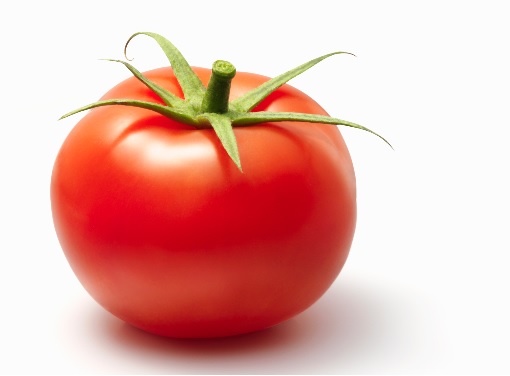 চাহিদা(বিভিন্ন প্রকার মানুষের বিভিন্ন প্রকার চাহিদা)
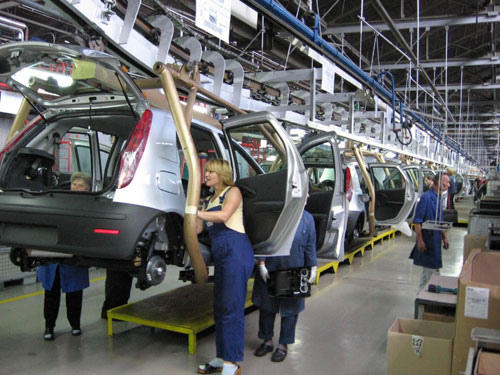 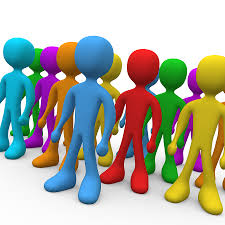 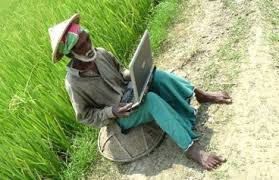 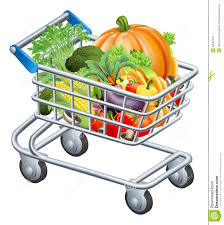 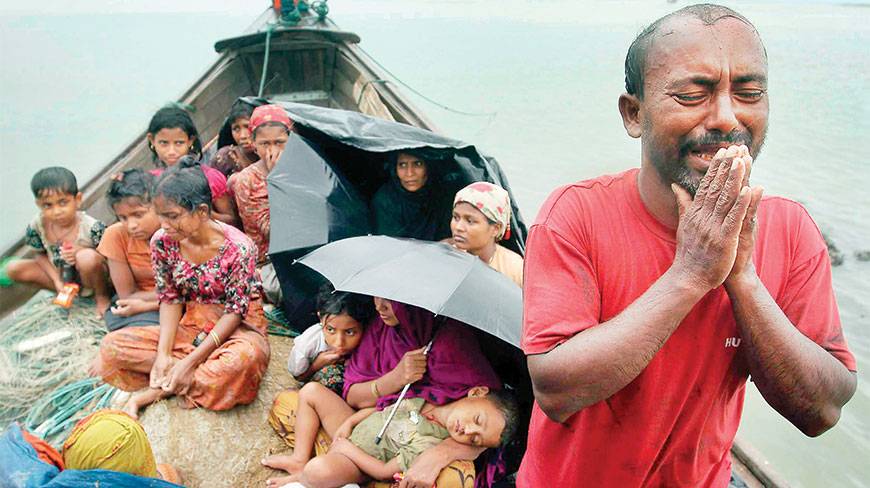 ক্রেতার একটি নির্দিষ্ট দামে ক্রয় ও বিক্রেতার একটি নির্দিষ্ট দামে বিক্রয়
দাম-১০টাকা
দাম-১৫ টাকা
দাম-৫ টাকা
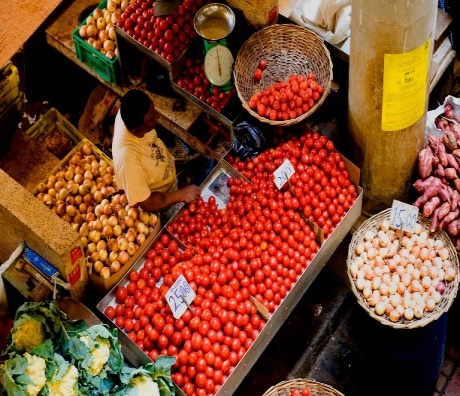 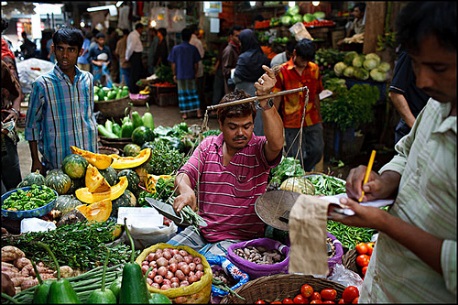 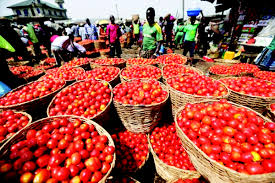 দাম ১০ টাকা                         চাহিদার পরিমাণ ১০টাকা                                    জোগানের পরিমাণ ১০একক
বাজারে একজন ক্রেতা একটি নির্দিষ্ট পণ্য কিনছে একটি নির্দিস্ট দামে
চাহিদার পরিমান
জোগানের পরিমাণ
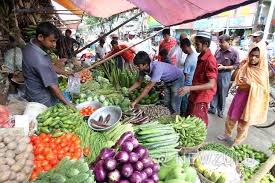 ১০ টাকায় ৫ কেজি
১০ টাকায় ৫ কেজি
বিক্রেতা
ক্রেতা
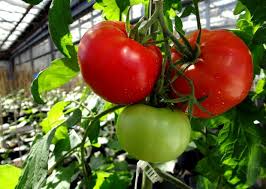 নির্দিষ্ট পণ্য
বাজার  ভারসাম্য (চাহিদা=জোগান)
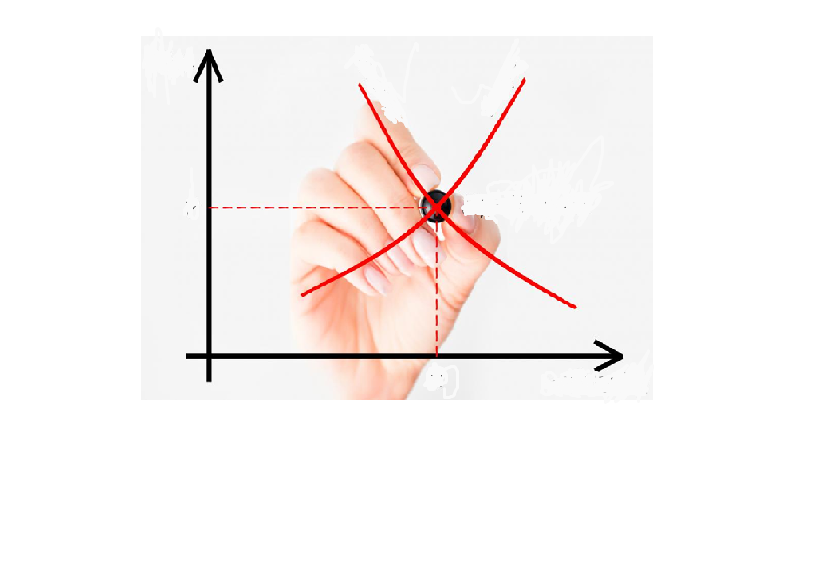 দাম
১৫
ভারসাম্য
১০
৫
পরিমাণ
O
১৫
৫
১০
চাহিদা ও জোগানের ভারসাম্য বিশ্লেষণ
১।পরিমাণ
২।দাম
দাম
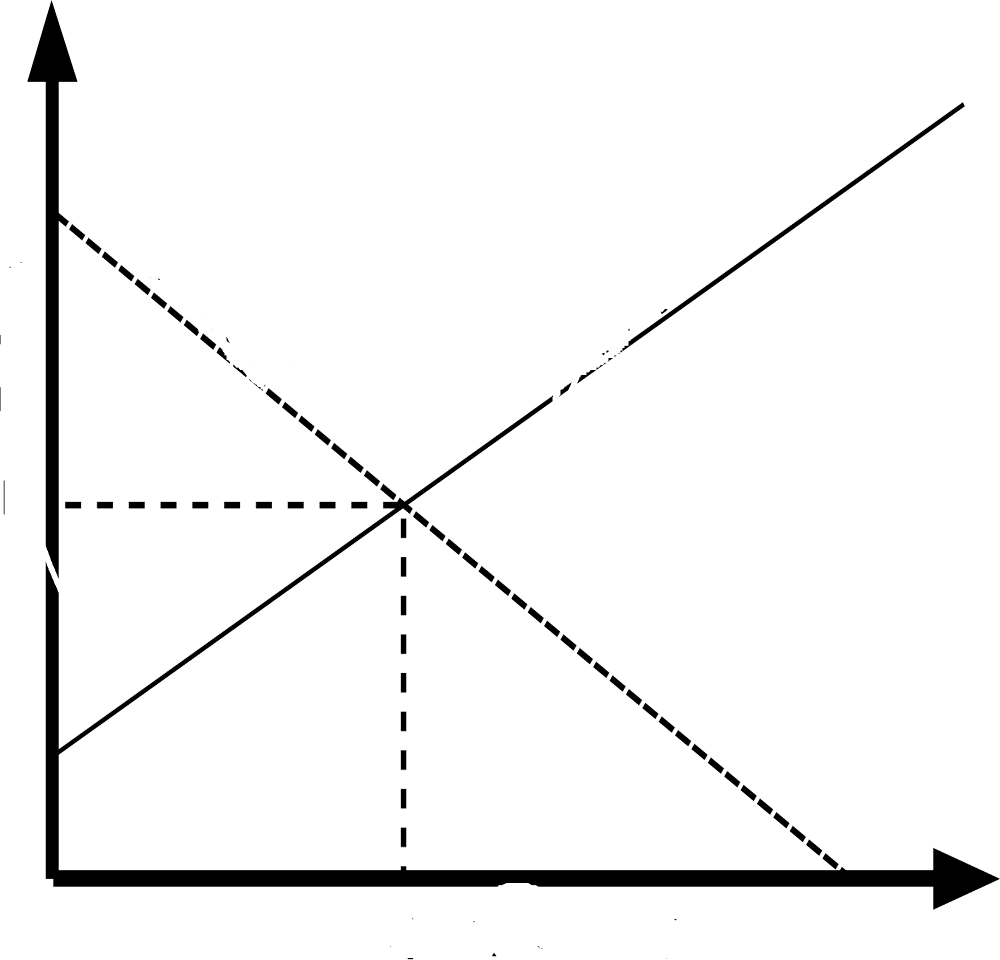 জোগান রেখা
চাহিদা বিধি
দামের সাথে চাহিদা ও জোগানের সম্পর্ক রয়েছে।
p2
১৫
ভারসাম্য
E
p
১০
p1
চাহিদা রেখা
৫
৫
১০
১৫
o
পরিমাণ
ভ
M
M2
M1
জোগান বিধি
ভারসাম্য অর্জনের ক্ষেত্রে তিন ধরণের অবস্থা দেখা দেয়
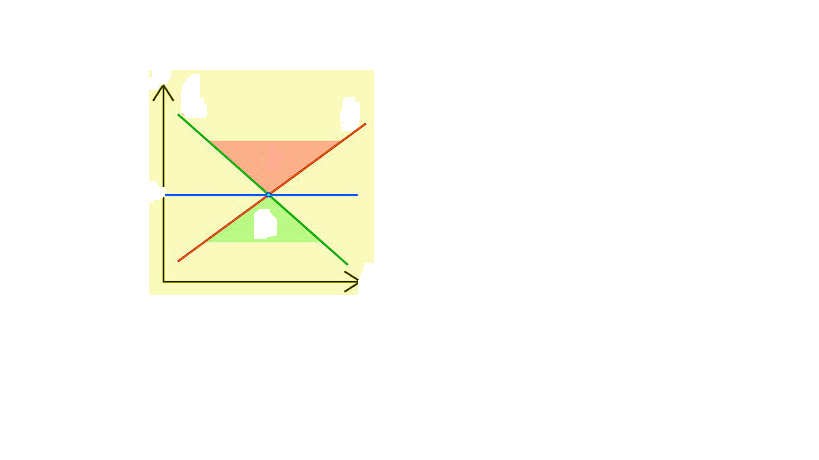 দাম
উদ্বৃত্ত
চাহিদা>জোগান=দাম(উর্ধবগতি)
জোগান>চাহিদা=দাম(নিম্নগতি)
চাহিদা=জোগান=ভারসাম্য
ভারসাম্য
ঘাটতি
পরিমাণ
০
দলীয় কাজ
একজন কৃষক গরম কালে টমেটো উৎপাদন করলে তার চাহিদা ও জোগান কেমন হবে বিশ্লেষণ কর।
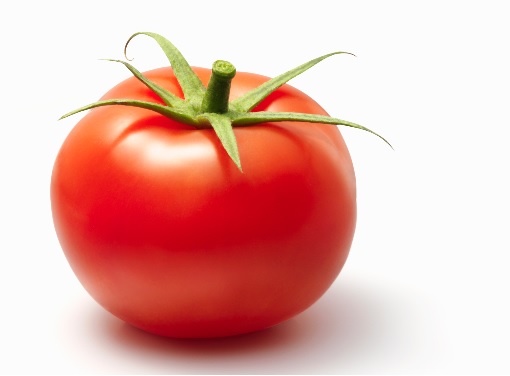 মূল্যায়ন
১।চাহিদা আসে কার পক্ষ থেকে?
২।জোগান আসে কার পক্ষ থেকে?
৩।দামের সাথে চাহিদার সম্পর্ক কী?
৪।দামের সাথে জোগানের সম্পর্ক কী?
বাড়ির কাজ
টমেটোর  চাহিদা ও জোগানের সমতাস্থলে দাম নির্ধারণ বিষয়টি চিত্রের সাহায্যে ব্যাখ্যা কর
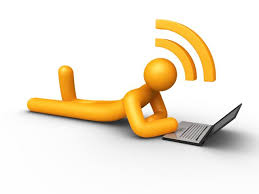 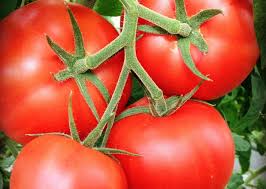 ধন্যবাদ